Тектоническое строение России
Основные тектонические структуры
Тектоническая карта
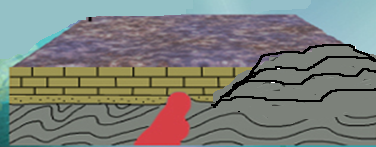 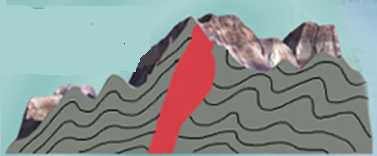 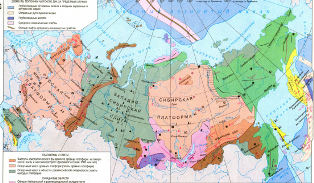 1
2
3
учитель географии Безногова О.Н. 
МОУ «Приваленская СОШ» Омской области
выход
ресурсы
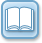 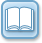 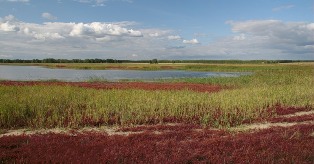 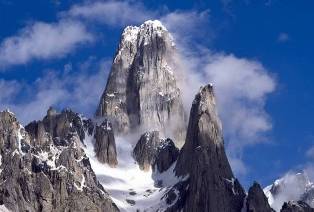 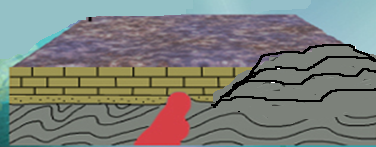 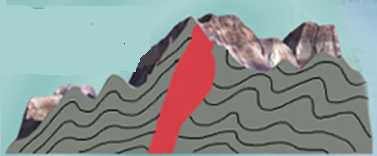 Чехол
Фундамент
Самые древние
Возраст
Более  молодые
Относительно устойчивые
Подвижность
Более подвижные
Двухъярусное строение: фундамент и чехол
Строение
Глыбовые  
Глыбово-складчатые Складчатые
Рельеф
Выход
Назад
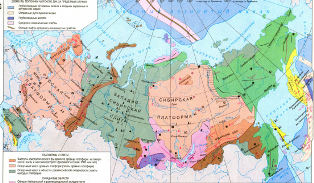 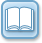 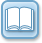 Фундамент сложен горными породами архейского (AR) и протерозойского (PR) возраста.
Фундамент сложен горными породами палеозойского возраста (Pz).
Щит
Плита
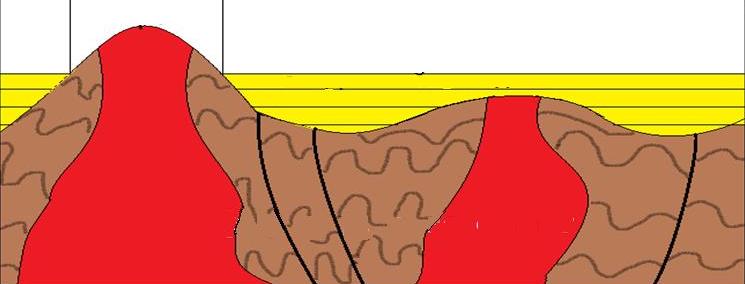 Чехол
- участки, где фундамент выходит на поверхность.
Фундамент
- участки, распространения чехла, горизонтально залегающих осадочных пород.
выход
назад
Древняя и молодая платформа
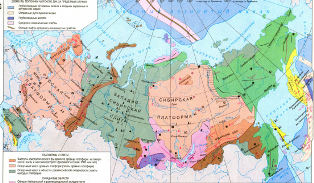 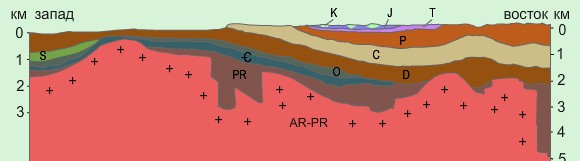 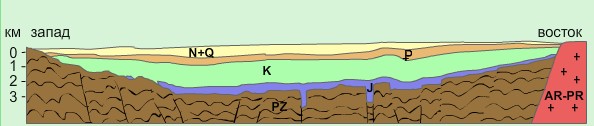 выход
назад
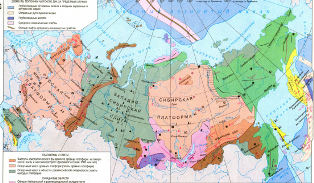 Области складчатости
Возраст
Самые древние
Самые молодые
Подвижность
Мало активные
Самые  активные
Строение
Глыбовые
Складчатые
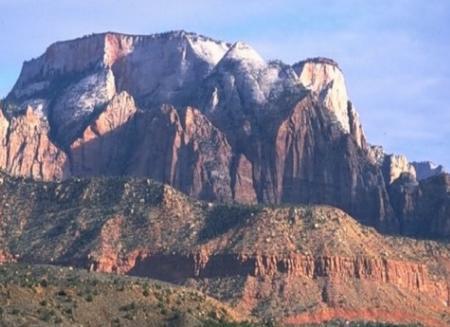 Складчато - глыбовые
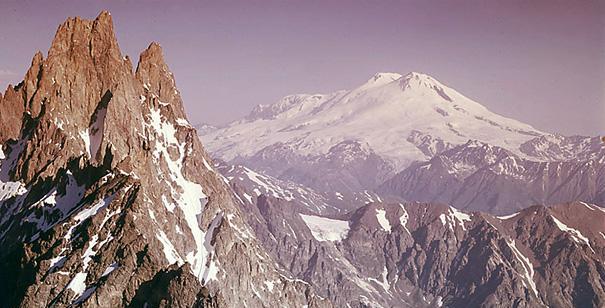 выход
назад
Тектоническая карта
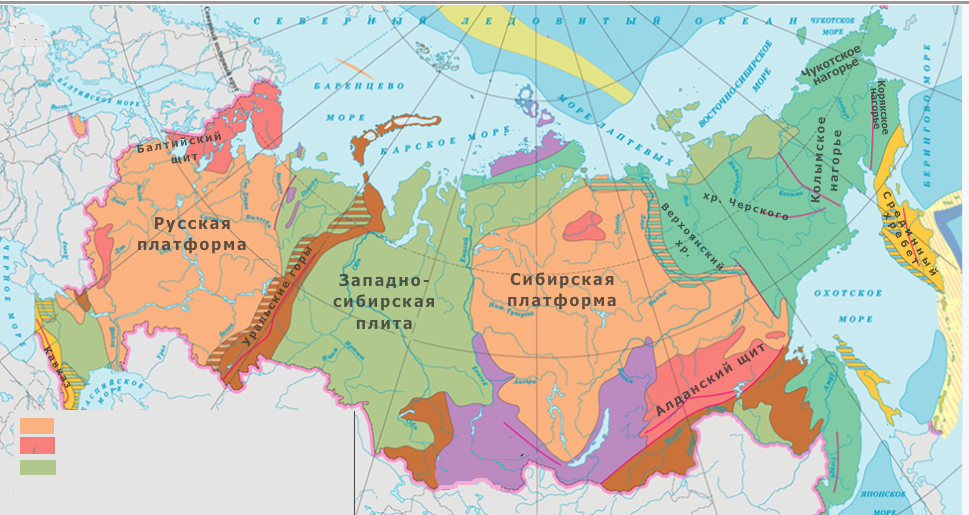 Платформы
- чехол древних платформ
- щит древних платформ
- плиты молодых платформ
Области складчатости
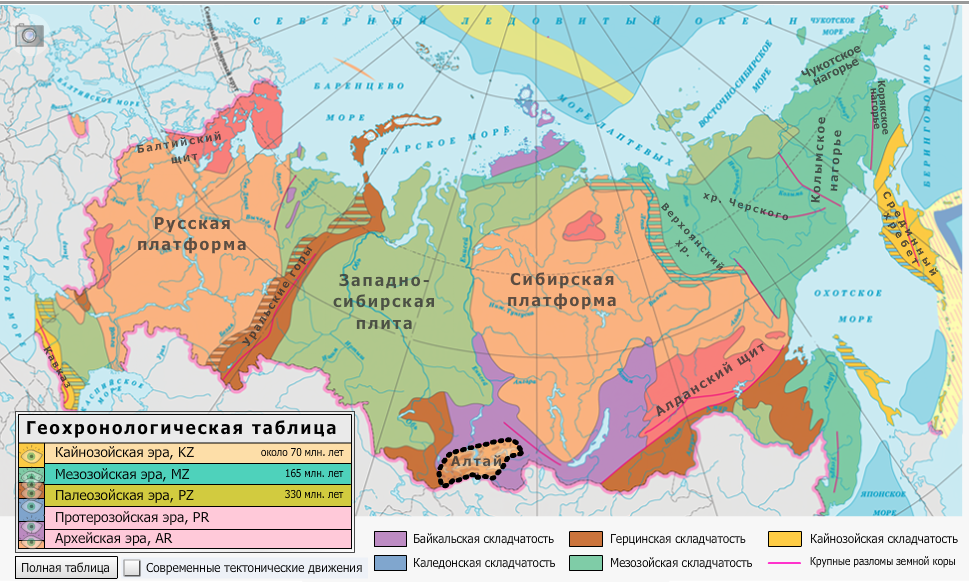 Карта
Выход
Закрыть
http://img-fotki.yandex.ru/get/5/vibpxhgglzd.703/0_1a3e6_da43e3e5 плоская
http://vsoftware.ucoz.ru/_ph/5/2/897747446.jpg пик
Электронное приложение к учебнику В.П. Дронова, Л.Е. Савельевой «География. Россия: природа, население, хозяйство» _ Издательство «Просвещение» 2010 - 4 слайд